Department of Developmental Services
Massachusetts Rehabilitation Commission
Individual Support Plan (ISP) Module – Release 7.7
Training - Provider Staff
1
Chapter 7: Additional Functionality and Conclusion
Chapter 6
Chapter 7
2
Chapter 1
Chapter 2
Chapter 3
Chapter 4
Chapter 5
Chapter 7 Overview
This Chapter will cover:

Internal Provider Workflow Enhancement 
Additional Enhancements
Training Summary and Conclusion
3
Internal Provider Workflow Enhancement
4
Internal Provider Workflow Enhancement
Provider Supervisors now have the ability to request internal revisions from Data Entry Users on Objectives, Assessments, and Progress Summaries. Individuals with the Provider Supervisor role have the option to return documents submitted for internal review back to Provider Data Entry Users, prior to submitting to DDS.

Provider Supervisor View :
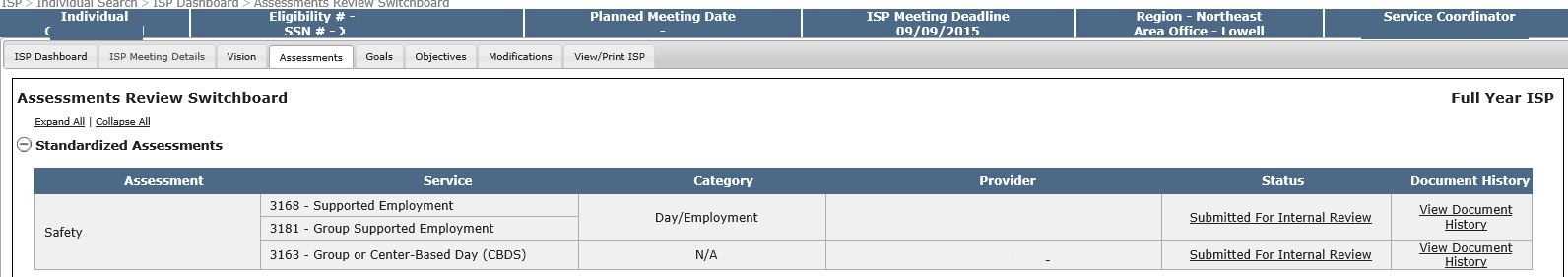 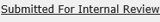 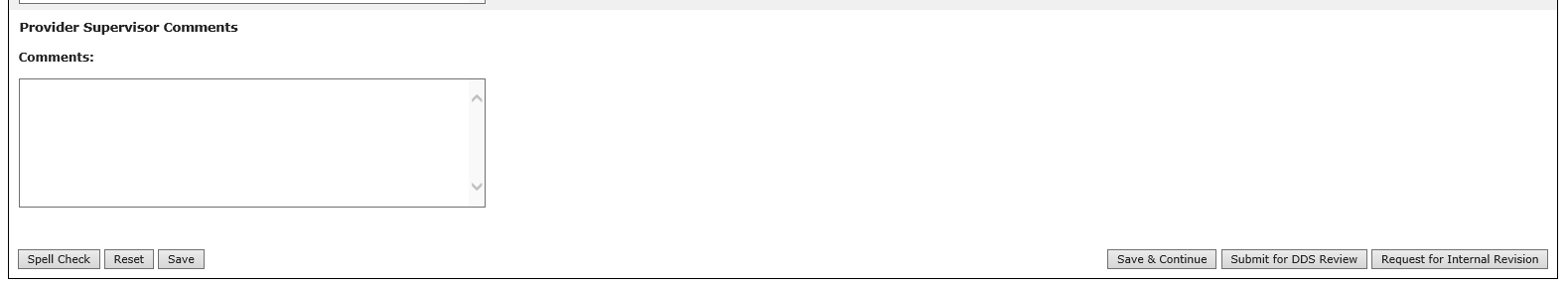 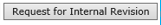 5
Additional Enhancements
6
Other Enhancements
Health Care Record and  Health & Dental Assessment – Date Format
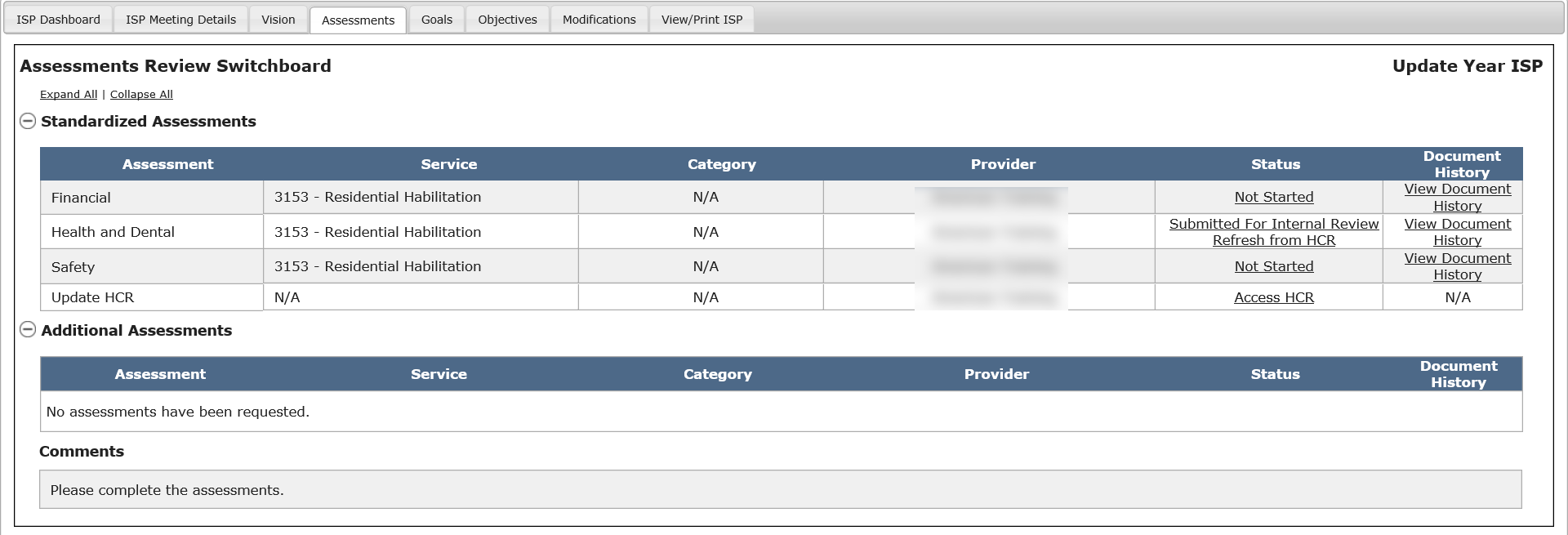 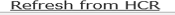 7
Other Enhancements
Below is a list that briefly describes how the new, smaller enhancements will affect HCSIS:
8
Future Enhancements
Below is a list that briefly describes requests for enhancements that will be deployed in a future release: 

Access to Historical ISP Documents 
This enhancement will enable Providers, Area Directors, and Service Coordinators to access historical sections of the ISP document regardless of whether the year selection status has been made by the service coordinator
Data Extracts
Accessing an ISP Data Extract
Document Upload to HCSIS
Additional assessments
Supporting documentation
9
Chapter 7 Summary
This Chapter covered:

Internal Provider Workflow Enhancement 
Additional Enhancements
10
Training Conclusion and Next Steps
11
Training Summary
Chapter 1: Overview of the ISP Module
Chapter 2: Year Selection
Chapter 3: Progress Summary 
Chapter 4: Progress Summary Report
Chapter 5: Area Office Director Approval of the ISP
Chapter 6: Modifications 
Chapter 7: Additional Functionality and Conclusion
12
Additional References
Additional references are accessible on the ISP References page. To access the page, click the References second level menu tab in the ISP module.
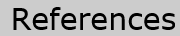 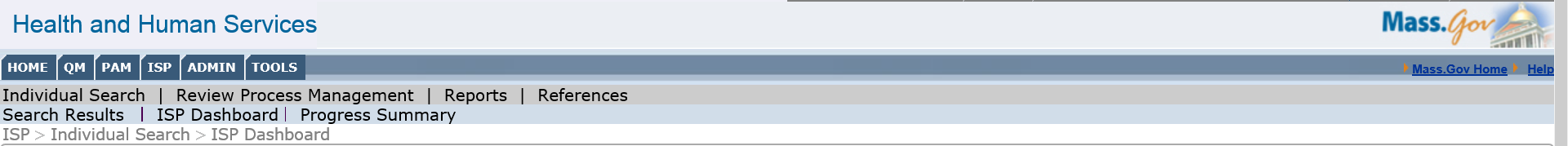 13
Additional References
The References page provides links to FAQs, ISP User Guide, Quick Guides, and additional references relating to the ISP Module. This is the expanded view of the ISP Module references.
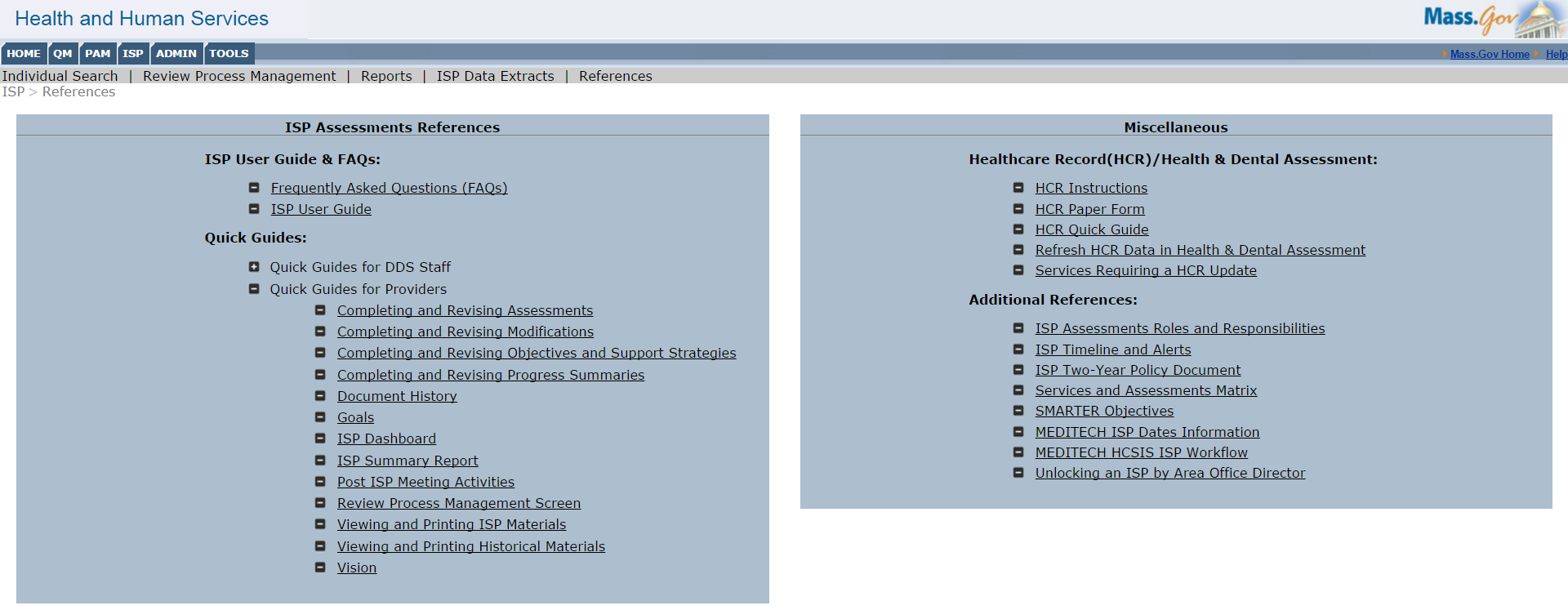 14
Additional References
Quick Guides on the new enhancements are available to you on the reference page.
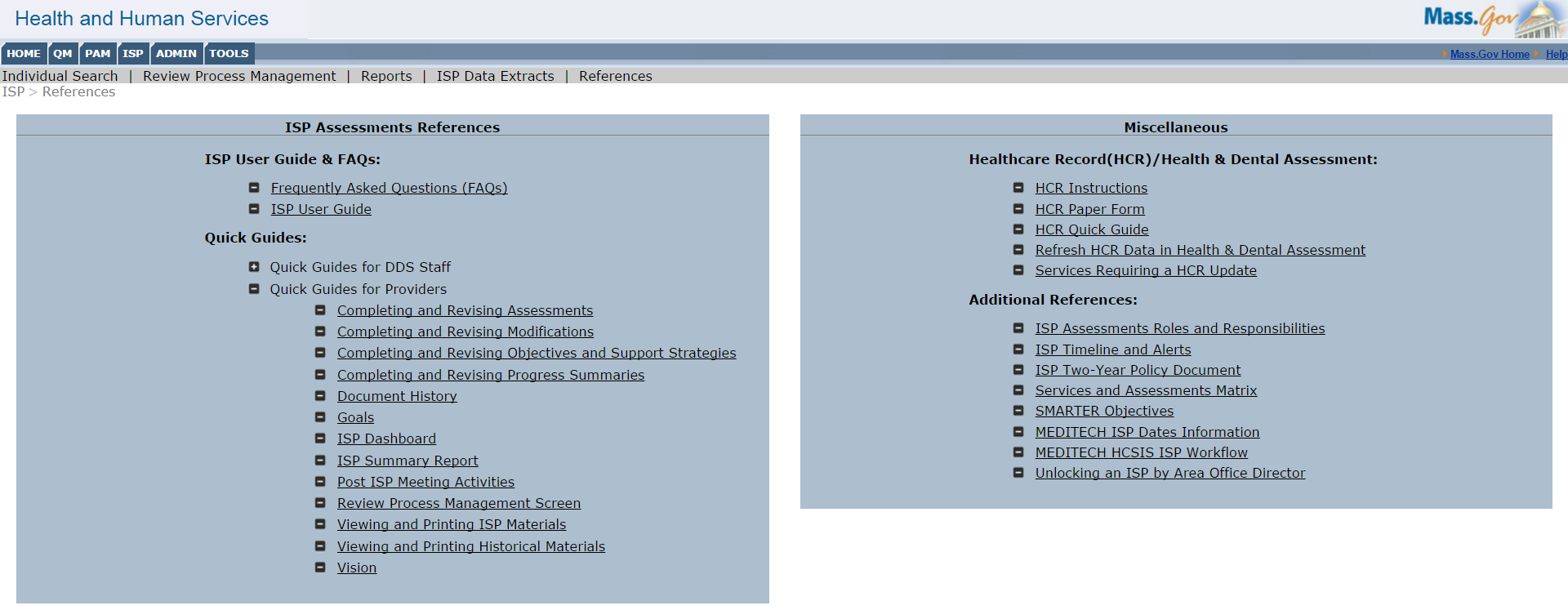 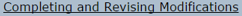 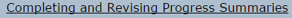 15
Additional References
One of the reference documents on the reference page is the ISP Timeline and Alerts document which identifies all of the alerts that the system generates
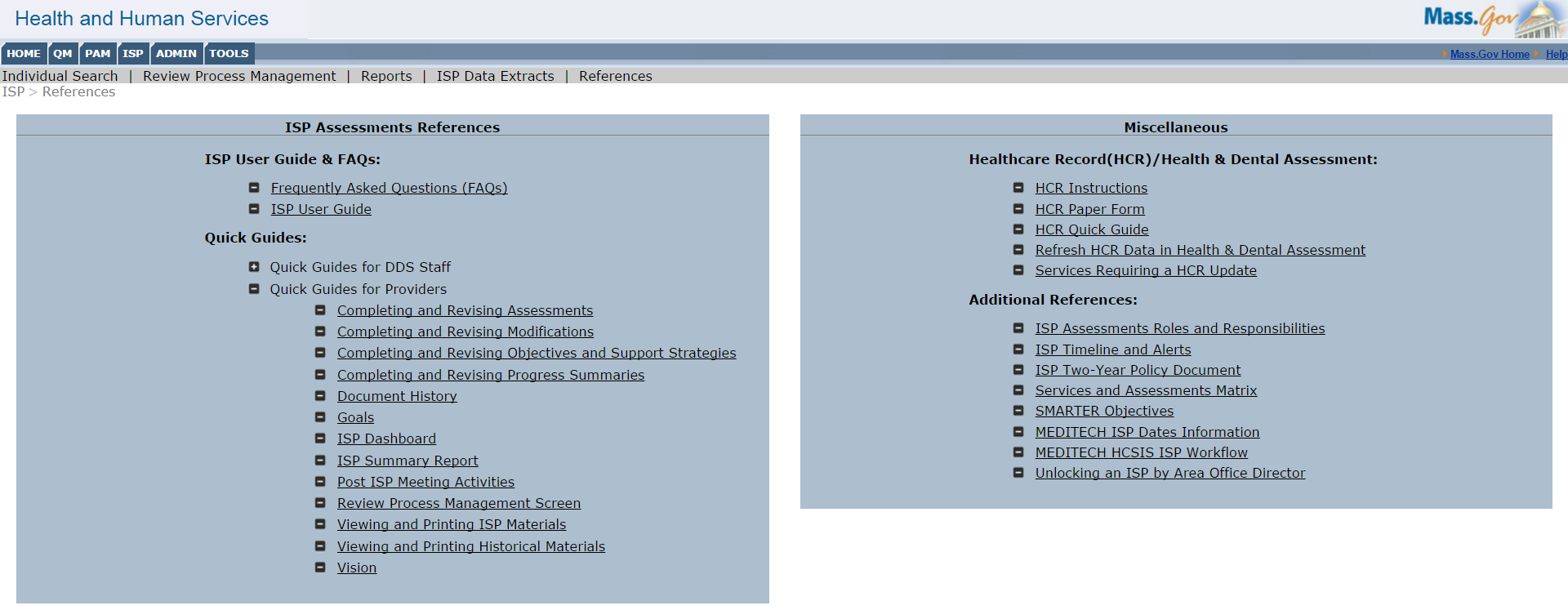 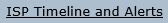 16
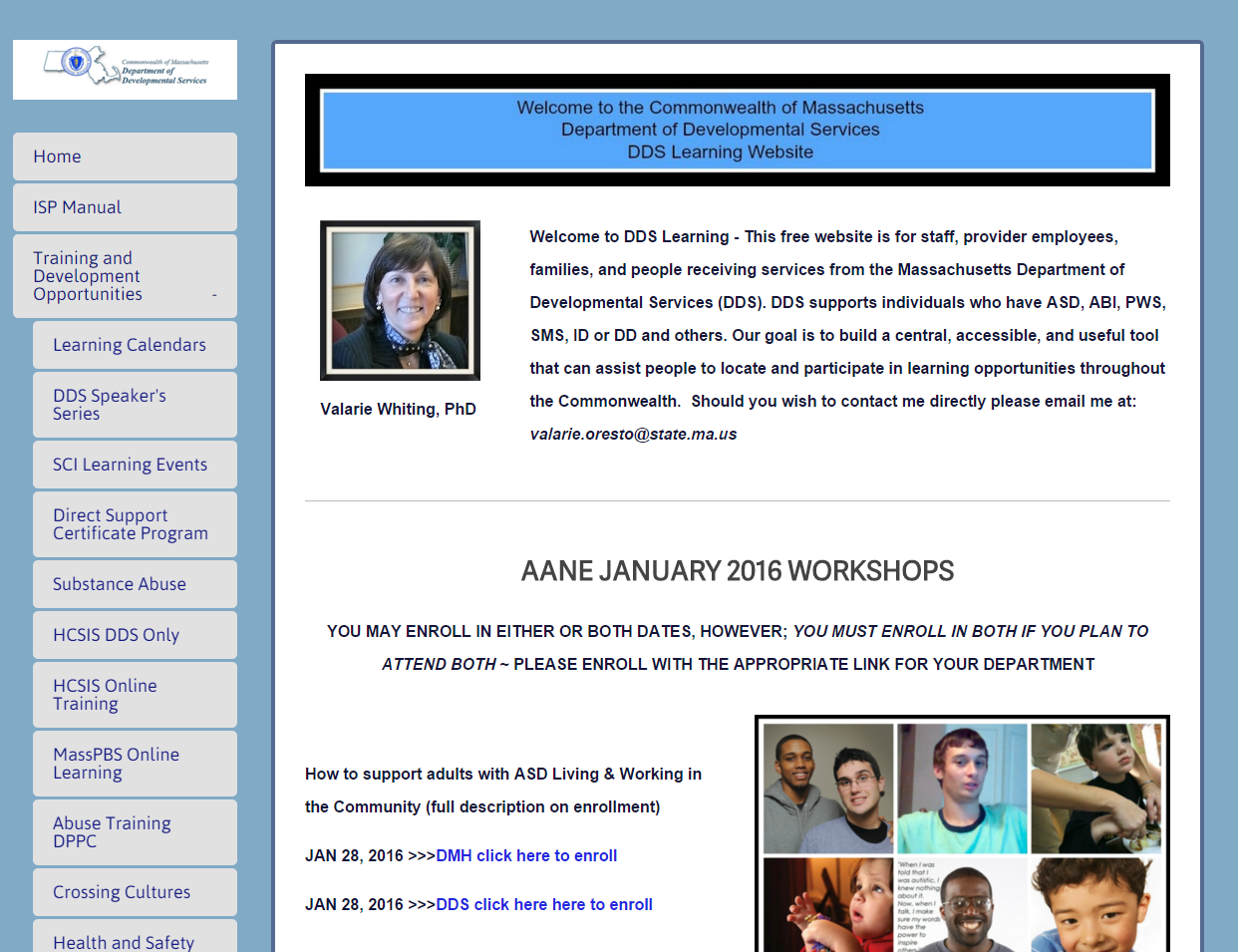 Additional References
Additional training content is available to you on DDSLearning.com. The content on the website includes video reference material. Be sure to use Google Chrome when accessing this website.
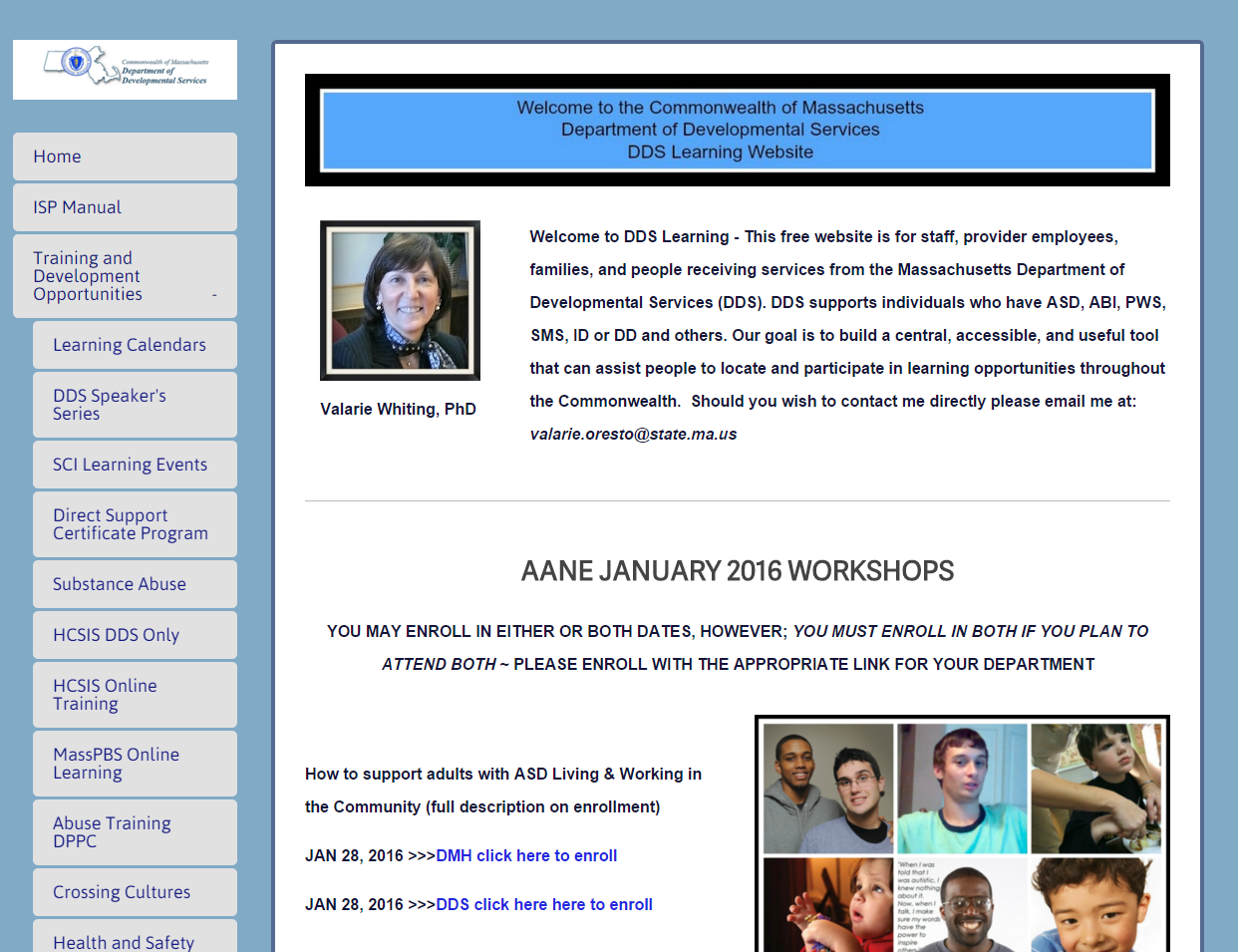 1. Click “Training and Development Opportunities”
2. Click “HCSIS Online Training”
17
Key Considerations
The ISP Assessments module enhancements will be accessible starting February 8th, 2016. 
Post go-live webinars will be conducted in the few months following the go-live date to address outstanding questions related to the changes.

IMPORTANT NOTE: On February 8th, the Progress Summary process will be activated. If a Progress Summary is due on or after March 9th – which is 30 days after the go-live – Providers will be required to complete the Progress Summary in the system and will receive alerts associated with the Progress Summary.
18
Next Steps
A recording of this training session will be posted on the DDSlearning.com.
If you have any additional questions, feel free to contact the DDS Help Desk
‒	617-994-5050**
dds.customerservices@state.ma.us
Hours of operation: 7AM – 7PM M-F
**Please note that, as of 6/1/2015, the help desk phone number was changed to the above.
19